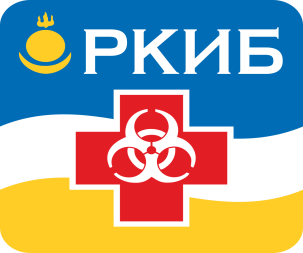 Г      ГБУЗ «Республиканская клиническая инфекционная больница»
Маршрутизация
 больных с заболеванием 
(или подозрением) коронавирусной инфекцией

Главный врач: 
Сымбелова Татьяна Аюшеевна
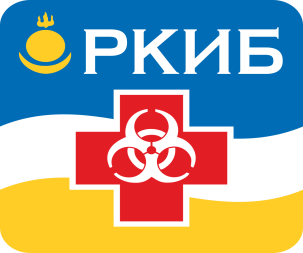 Нормативные документы
Приказ МЗ РБ от 27.01.2020г. №39 «О дополнительных мерах по обеспечению готовности медицинских организаций Республики Бурятия к оказанию медицинской помощи больным с коронавирусной инфекцией 2019-nCoV»
     АЛГОРИТМ действий при выявлении больного респираторными симптомами, повышенной температурой тела, с учетом факта пребывания за границей
     Маршрутизация пациентов с заболеванием 
  (или подозрением) коронавирусной инфекцией
АЛГОРИТМ действий при выявлении больного с               респираторными симптомами, повышенной                      температурой тела, с учетом факта пребывания за границей
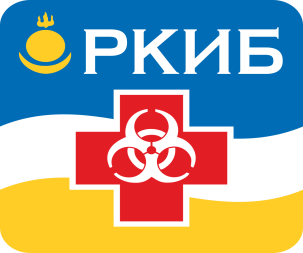 Медицинский работник при обращении больного на приеме, диспетчер СМП, оператор call-центра при приеме вызова от пациента с жалобами на лихорадку, независимо от наличия/отсутствия и выраженности катаральных явлений, обязан выяснить  у пациента следующие сведения:
Клинические симптомы
выраженность и длительность лихорадки
наличие или отсутствие сухого кашля, 
наличие или отсутствие затрудненного дыхания,
наличие или отсутствие тошноты, диареи
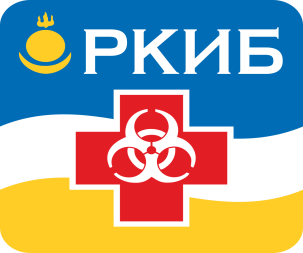 АЛГОРИТМ действий при выявлении больного с             респираторными симптомами, повышенной                      температурой тела, с учетом факта пребывания за границей
Эпидемиологические признаки:
пребывание больного в КНР, странах Юго-Восточной Азии, в районах, пограничных с КНР, и других странах, где зарегистрирована коронавирусная инфекция, в течение 14 предыдущих дней, контакт с человеком, прибывшим из указанных регионов («Анамнез путешественника»);
контакт выявленного больного с больными с теми же симптомами: в пути, по месту работы, учебы, жительства и т.п.;
групповые заболевания в окружении больного.
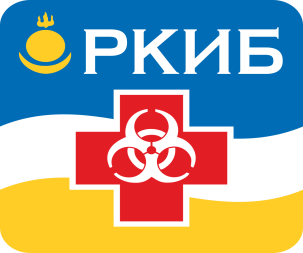 АЛГОРИТМ действий при выявлении больного с             респираторными симптомами, повышенной                      температурой тела, с учетом факта пребывания за границей
Медицинский работник, диспетчер СМП, оператор call-центра установивший факт пребывания больного с респираторными симптомами, повышенной температурой тела за рубежом в течение 14 предыдущих дней, или контакт с человеком, прибывшим из-за рубежа, немедленно передает информацию  руководству МО согласно схеме оповещения при выявлении больного с подозрением на особо опасное инфекционное заболевание. 
Главный врач МО или лицо, уполномоченное на передачу информации, передает информацию согласно схеме оповещения в Министерство здравоохранения Республики Бурятия, Управление Роспотребнадзора по Республике Бурятия, ФБУЗ «Центр гигиены и эпидемиологии в РБ».
Медицинский работник, диспетчер СМП, оператор call-центра в случае наличия сигнальных клинических и эпидемиологических признаков, должен предупредить персонал бригады, выехавший на вызов, о необходимости применения дополнительных средств защиты: противочумный костюм 1 типа, маска-респиратор, перчатки, защитные очки.
Для транспортировки использовать транспортировочный изолирующий бокс, при его отсутствии – надеть на больного маску-респиратор. Во время транспортировки по показаниям осуществлять кислородную поддержку. После транспортировки пациента, персоналом приемного отделения ГБУЗ «РКИБ» (инфекционное отделение ЦРБ) проводится санитарная обработка транспорта дезинфицирующими растворами, проветривание.
Маршрутизация больных, прибывших из неблагополучного по коронавирусной инфекции региона или бывших в контакте с прибывшими из указанных регионов
В г.Улан-Удэ иностранные граждане, независимо от страны пребывания и тяжести состояния, обратившиеся за медицинской помощью, подлежат немедленной госпитализации в ГБУЗ «Республиканская клиническая инфекционная больница»
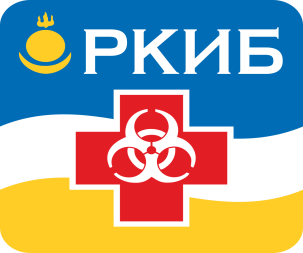 Доставка биологического материала
на коронавирусную инфекцию в вирусологическую лабораторию ФБУЗ «Центр гигиены и эпидемиологии в РБ»; 
на грипп и ОРВИ - в ПЦР-лабораторию ГБУЗ «Республиканская клиническая инфекционная больница»
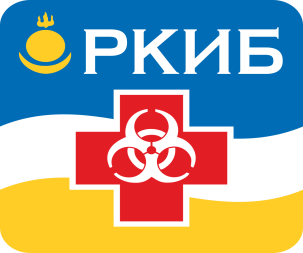 Медицинское наблюдение
За медицинским персоналом, бывшем в контакте с больным, устанавливается медицинское наблюдение в течение 14 дней (опрос, измерение температуры, осмотр зева).
Медицинские работники, находившиеся в контакте с больным, должны провести экстренную профилактику: меглюмина акридонацетат (циклоферон) по 4 таб. 1 раз в день по схеме ++-+-+-+, умифеновир (арбидол) по 200 мг 1 раз в день №10-14, кагоцел 2 таб 3 раза в день №2, затем 1 таб 3 раза в день №2.
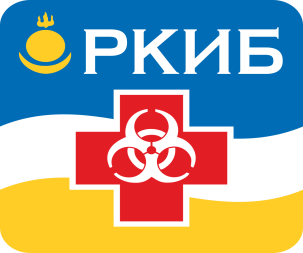 Распоряжение МЗ РБ от 27.01.2020г. № 31-р
[Speaker Notes: Порядок действий определяется Методическими указаниямиМУ 3.4.2552-09 «Организация и проведение первичных противоэпидемических мероприятий в случаях выявления больного (трупа), подозрительного на заболевания инфекционными болезнями, вызывающими чрезвычайные ситуации в области санитарно-эпидемиологического благополучия населения».]
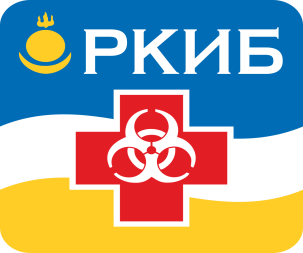 Благодарю за внимание!